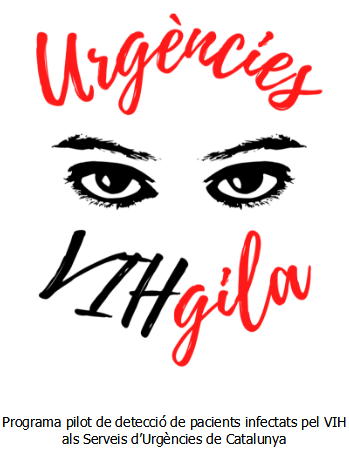 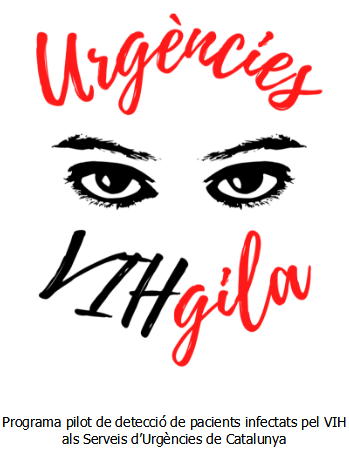 Urgencias: Vigilantes del diagnóstico precoz de VIH. Proyecto VIHgila
I. Skandari ; I. Ferro ; J. Miranda ; M. Batyreva ; A. Martínez; U. Avalle
Servei d’Urgències. Parc Taulí. Hospital Universitari
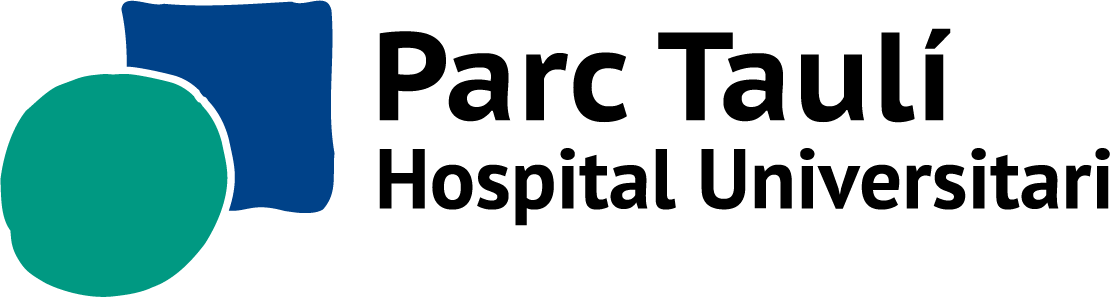 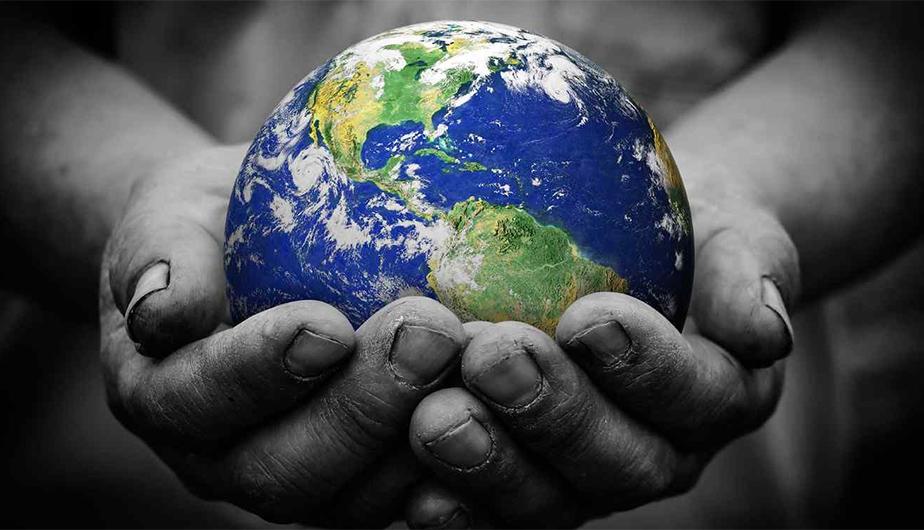 En el mundo, un 0,9% de la población está infectada por VIH (70 M)
Alrededor del 21% de las personas infectadas no lo saben (14 M)
ONUSIDA: UNAIDS DATA 2020
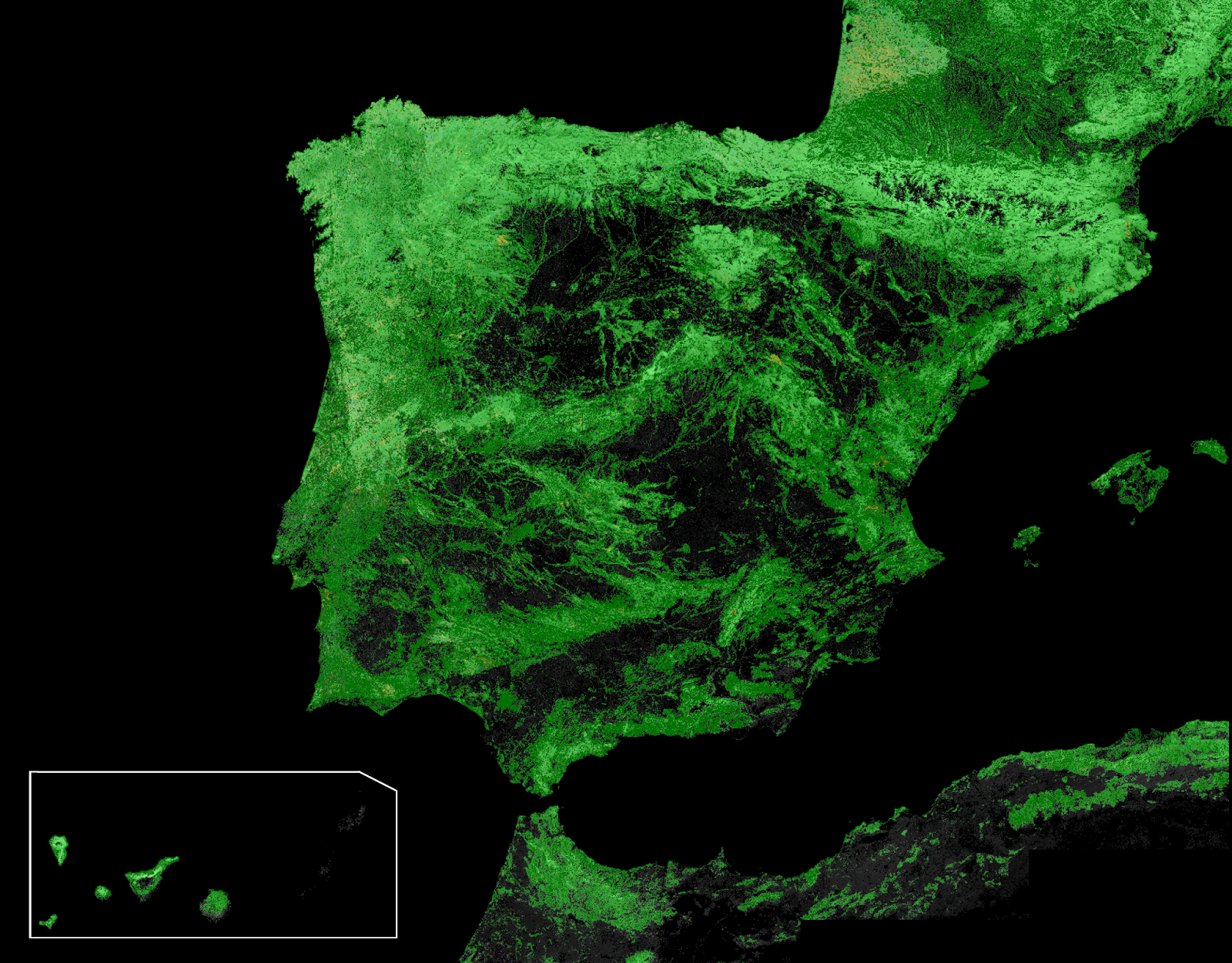 En España, el 0,3% de la población está infectada por VIH (150.000)
Alrededor del 14% de las personas infectadas no lo saben (20.000)
Unidad de vigilancia del VIH, ITS y hepatitis. Actualización del Continuo de Atención del VIH en España, 2017-2019
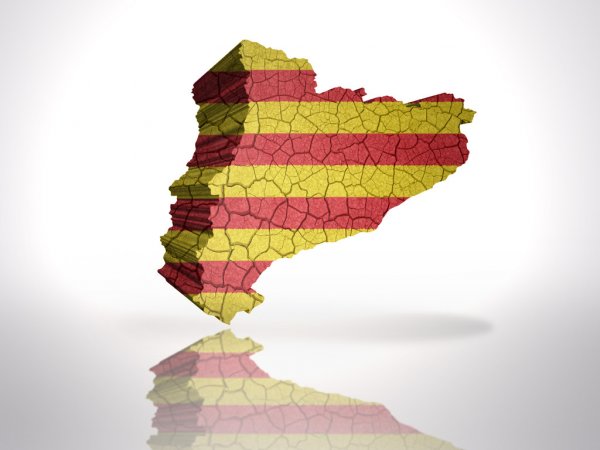 En Cataluña, el 0,4% de la población está infectada por VIH (34.000)
Alrededor del 9% de las personas infectadas no lo saben (3.000)
Pla d’acció enfront del VIH i altres ITS 2021-2030 Comissió Interdepartamental de la Sida a Catalunya
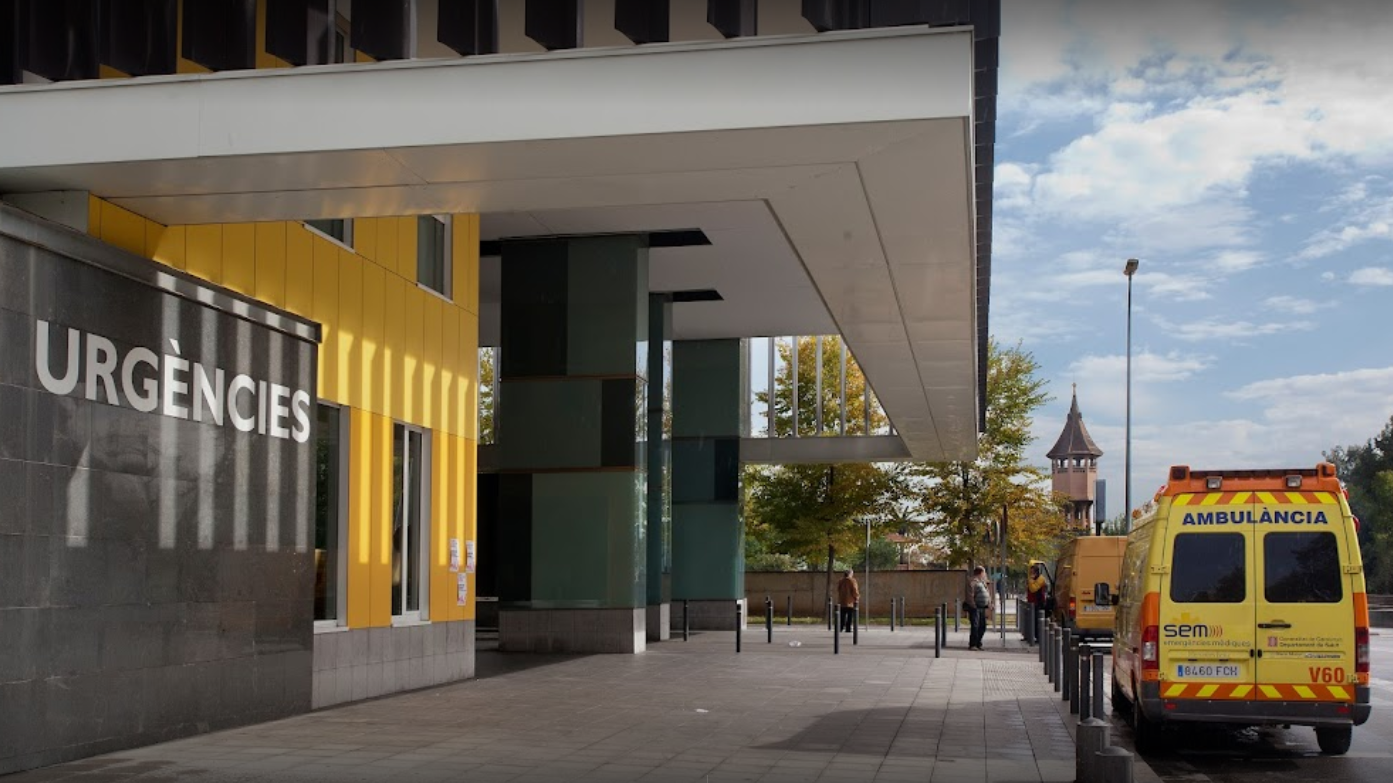 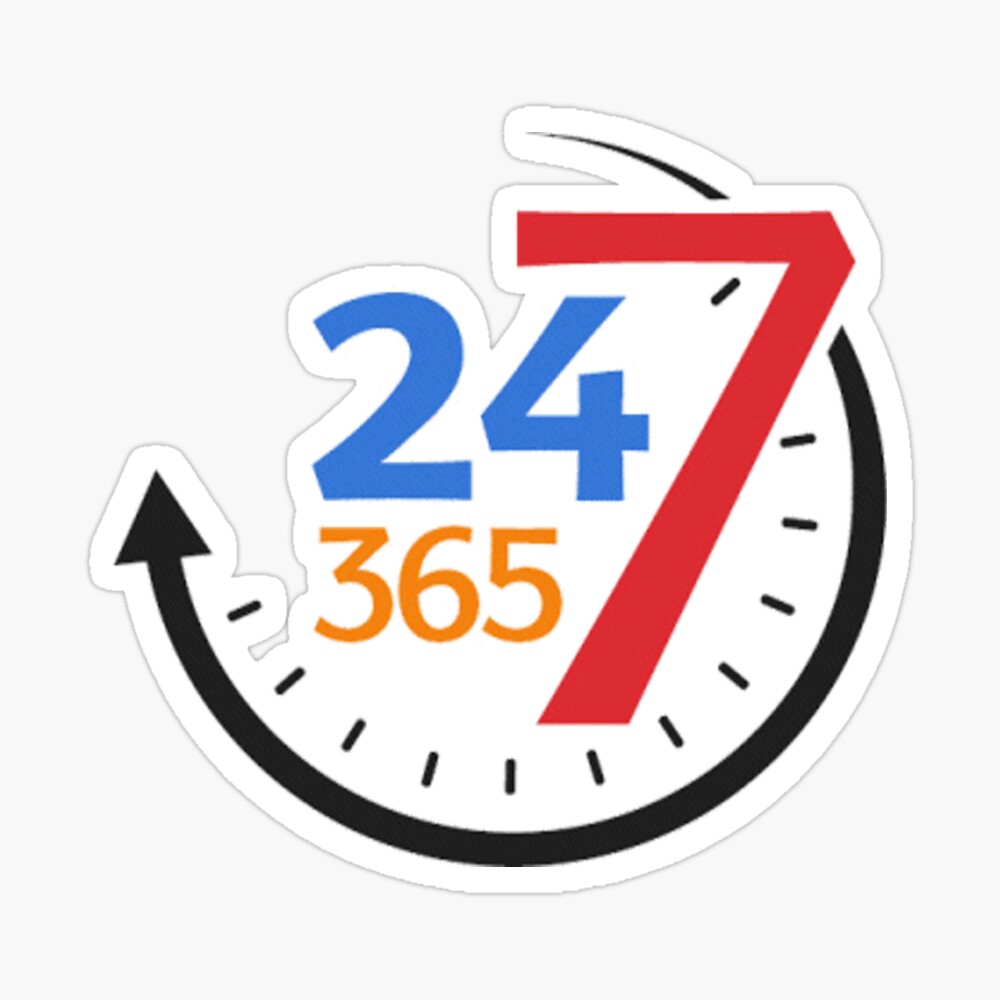 En Catalunya, 55 Servicios de Urgencias de Hospitales públicos
Cada Servicio de Urgencias  ͌70 (20-200) personas infectadas
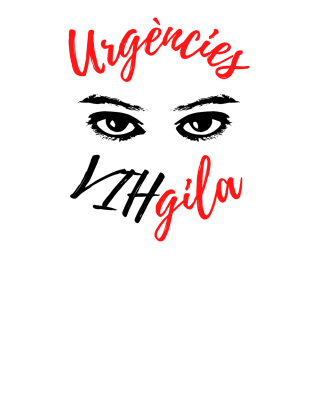 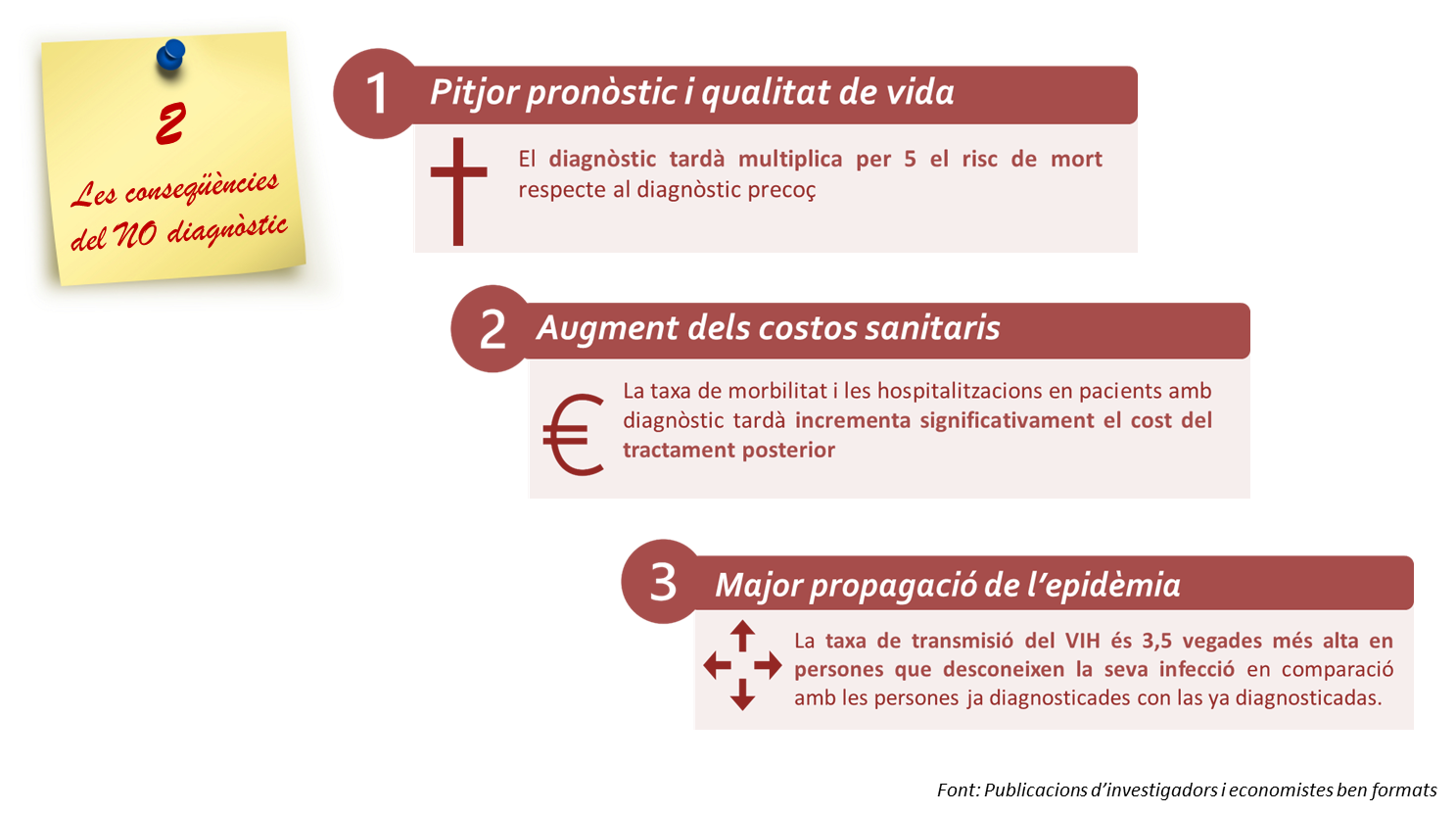 Peor pronóstico y calidad de vida
El diagnóstico tardío multiplica por 5 el riego de muerte respecto al diagnóstico precoz
Aumento de los costes sanitarios
La tasa de morbilidad y de hospitalizaciones en pacientes con diagnóstico tardío incrementa significativamente el coste del tratamiento posterior
Mayor propagación de la epidemia
La tasa de transmisión del VIH es 3,5 veces más alta en personas que desconocen su infección
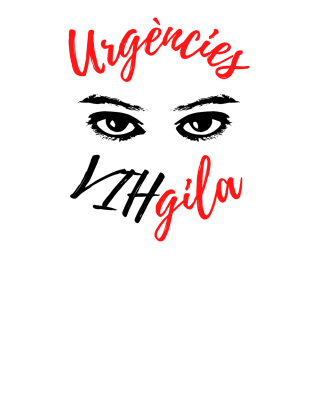 Objetivo
Evaluar la implementación del proyecto VIHGILA en los SUH de Cataluña consistente en solicitar serología VIH en los 6 supuestos de mayor prevalencia de infección oculta por VIH.
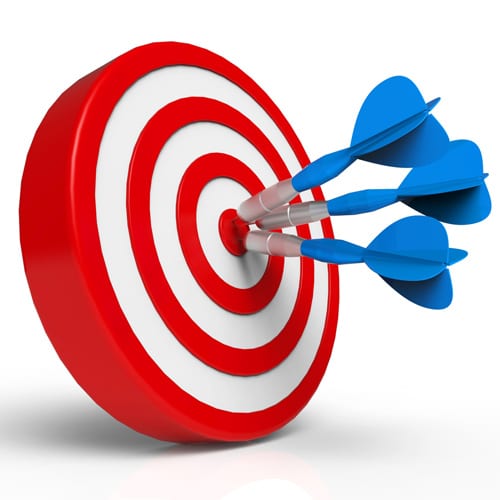 Optimizar el papel de enfermería en la detección de nuevos casos de VIH no diagnosticados o de personas con riesgo incrementado de infección.
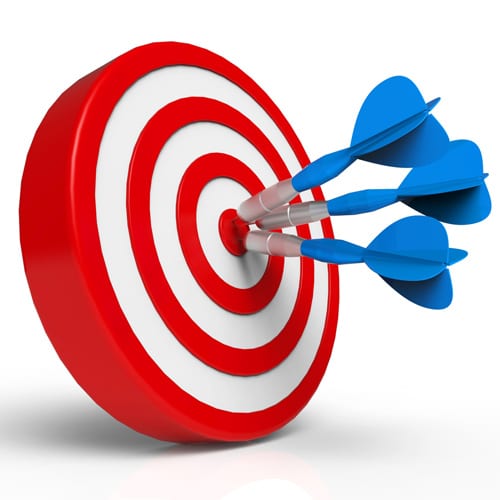 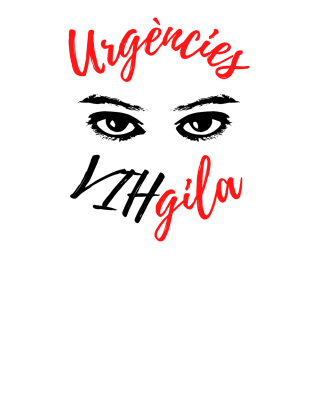 Material y métodos
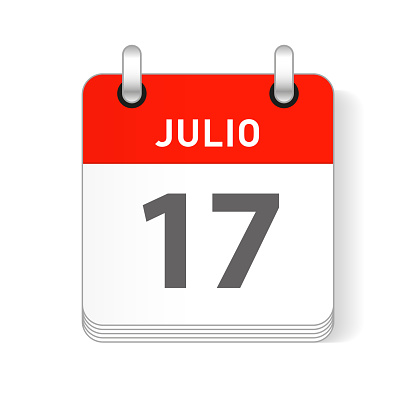 Estudio observacional, prospectivo y multicéntrico.
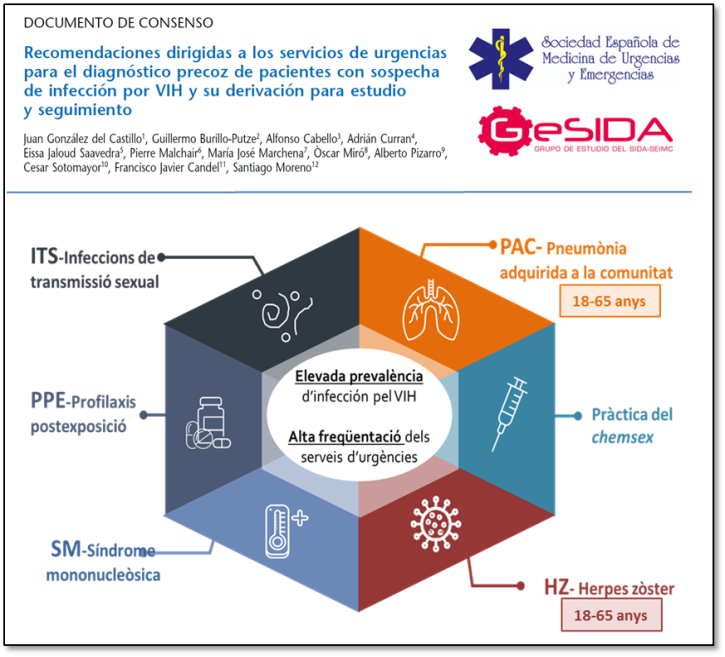 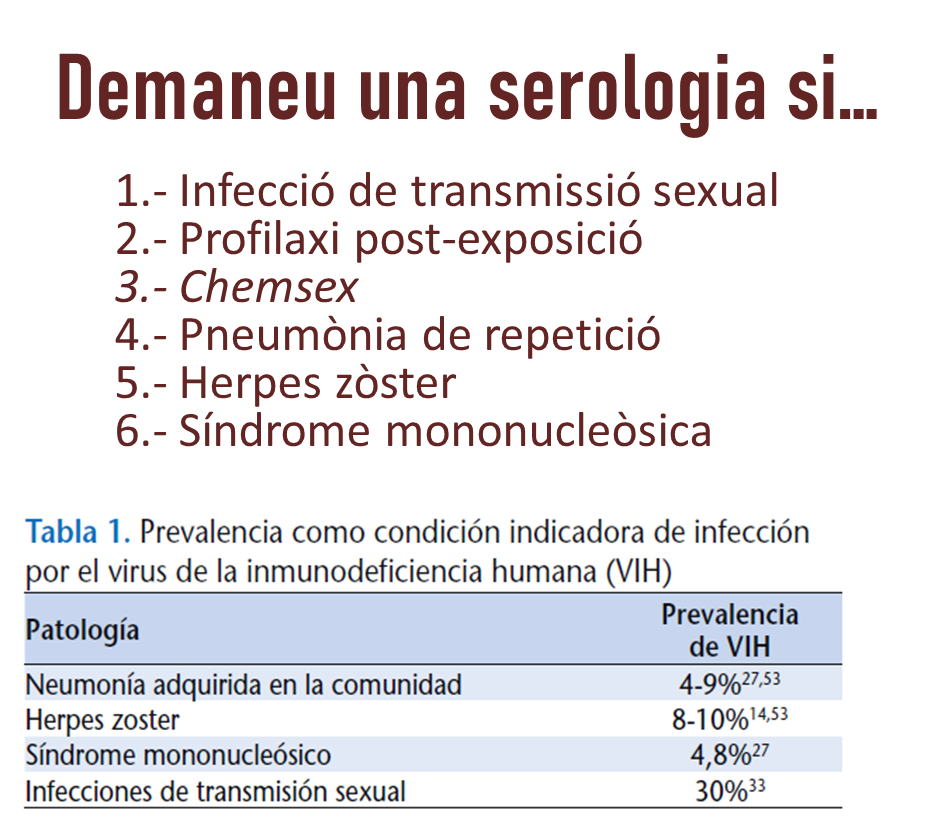 Solicitar una serología si...
1.- Infección de transmisión sexual
2.- Profilaxis post-exposición
3.- Chemsex
4.- Neumonía de repetición
5. Herpes zoster
6. Síndrome mononucleósico
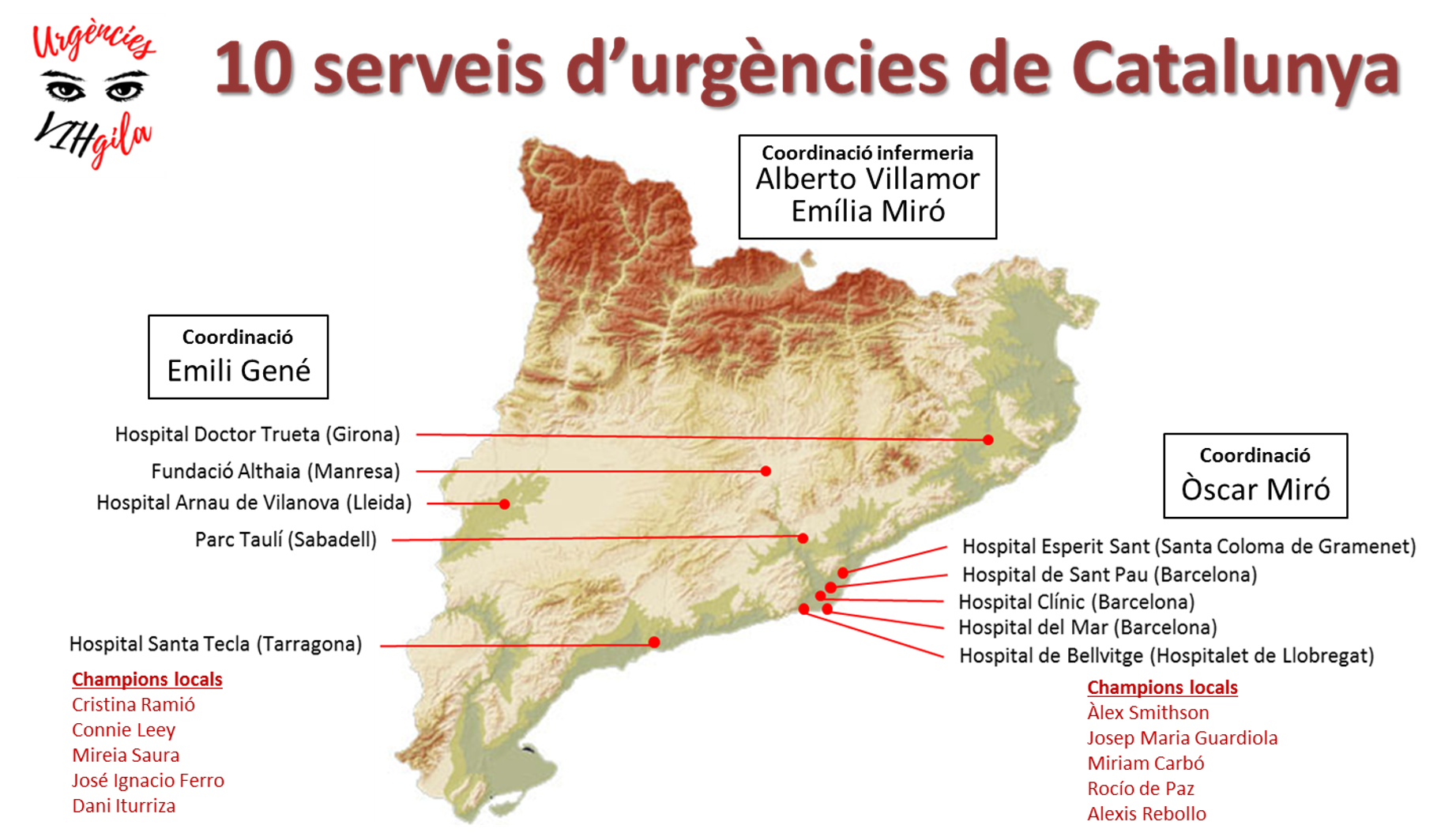 10 Servicios de Urgencias de Cataluña
Coordinación Enfermería
Alberto Villamor
Emilia Miró
Coordinación
Emili Gené
Coordinación
Òscar Miró
10 referentes
enfermería
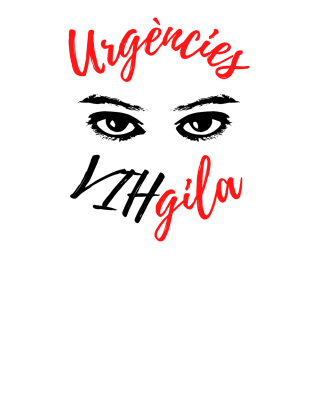 Estimación de pacientes a detectar
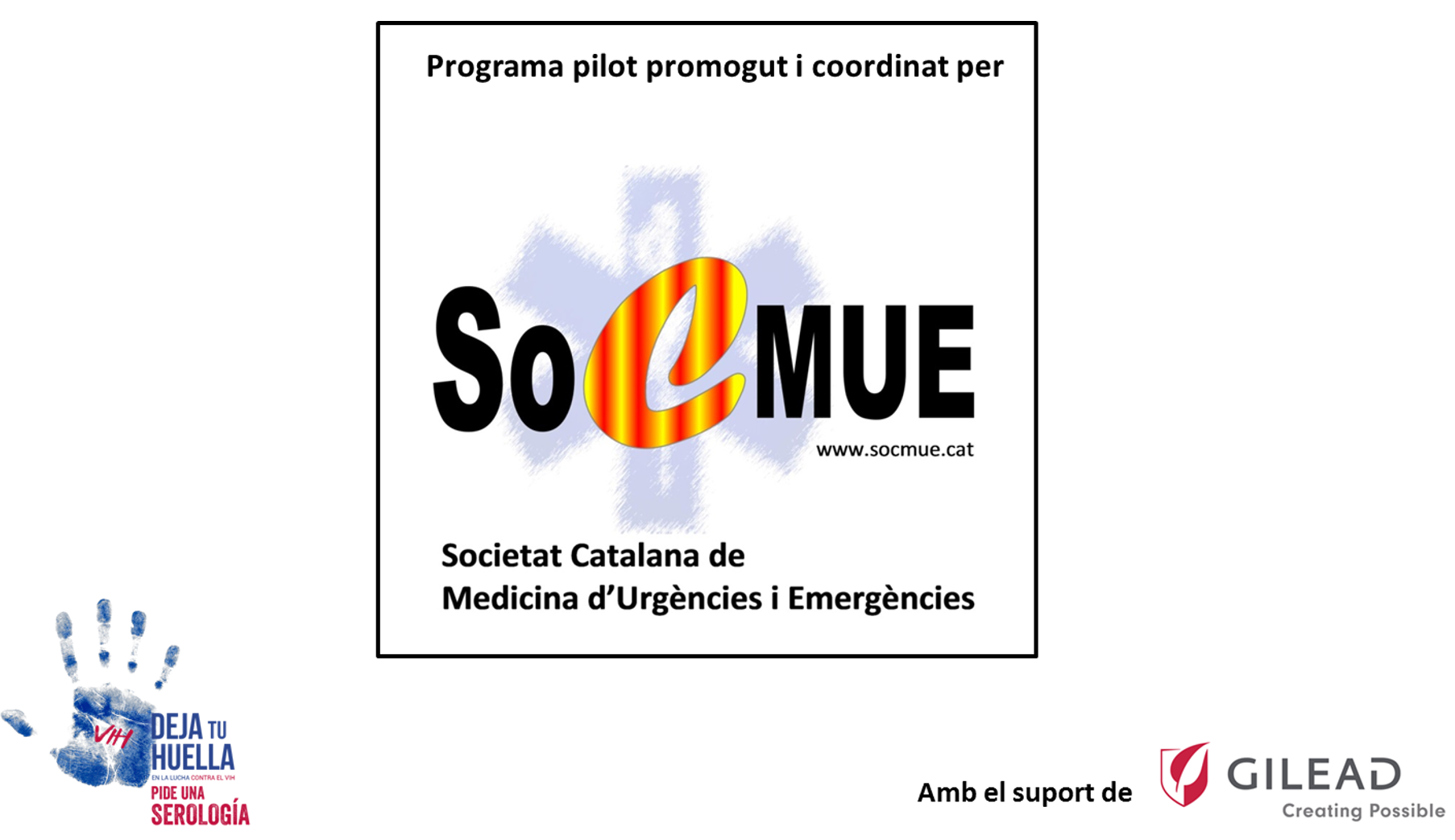 Programa piloto promovido y coordinado por
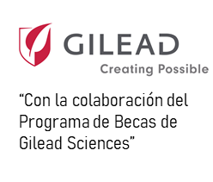 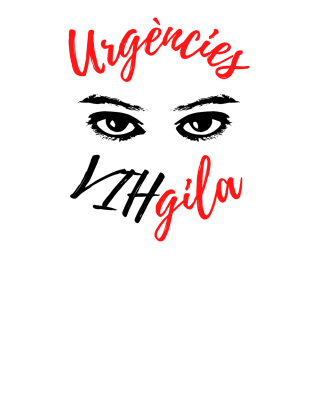 Resultados (preliminares)
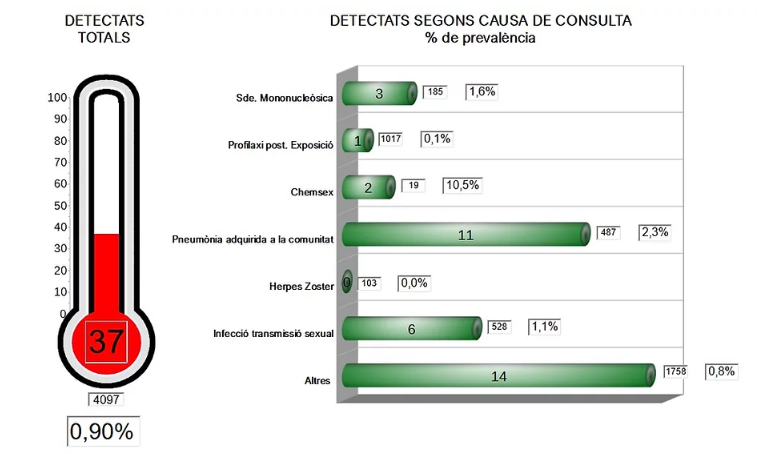 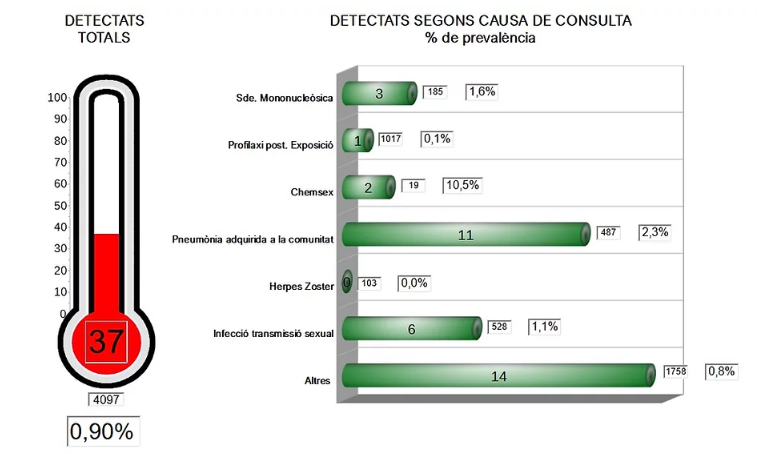 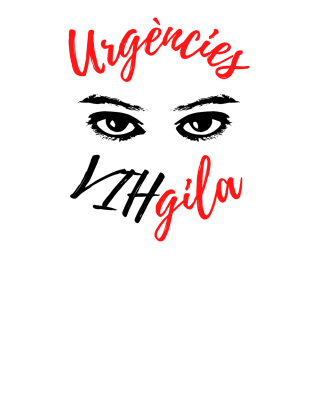 Resultados (preliminares)
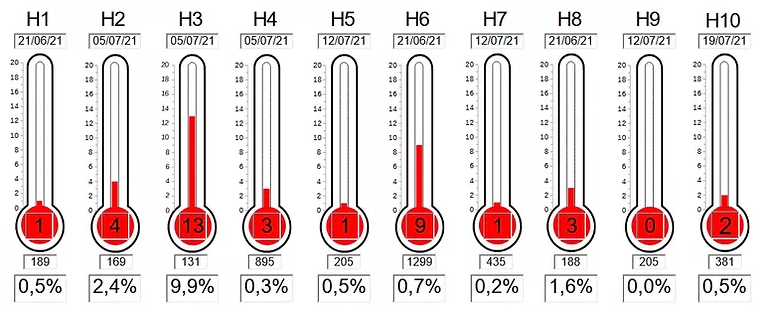 https://www.urgencies-vihgila.cat/
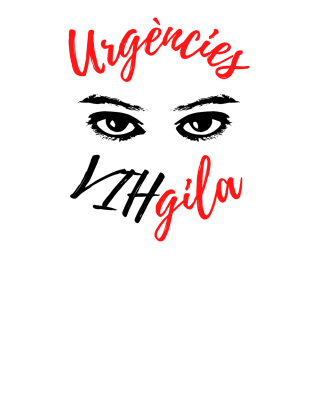 Grado de consecución del objetivo
17%
16%
50%
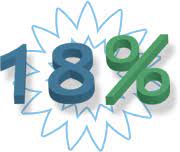 19%
9%
28%
5%
21%
0%
7%
https://www.urgencies-vihgila.cat/
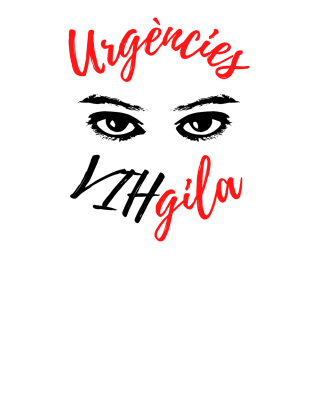 Conclusiones
Los valores de infección oculta obtenidos son superiores al 0’1% estimado como umbral de coste-eficacia en cribado de VIH. 

La prevalencia obtenida de infección por VIH oculta (0’9%) está alineada con la bibliografía publicada (0’6-0’9%).
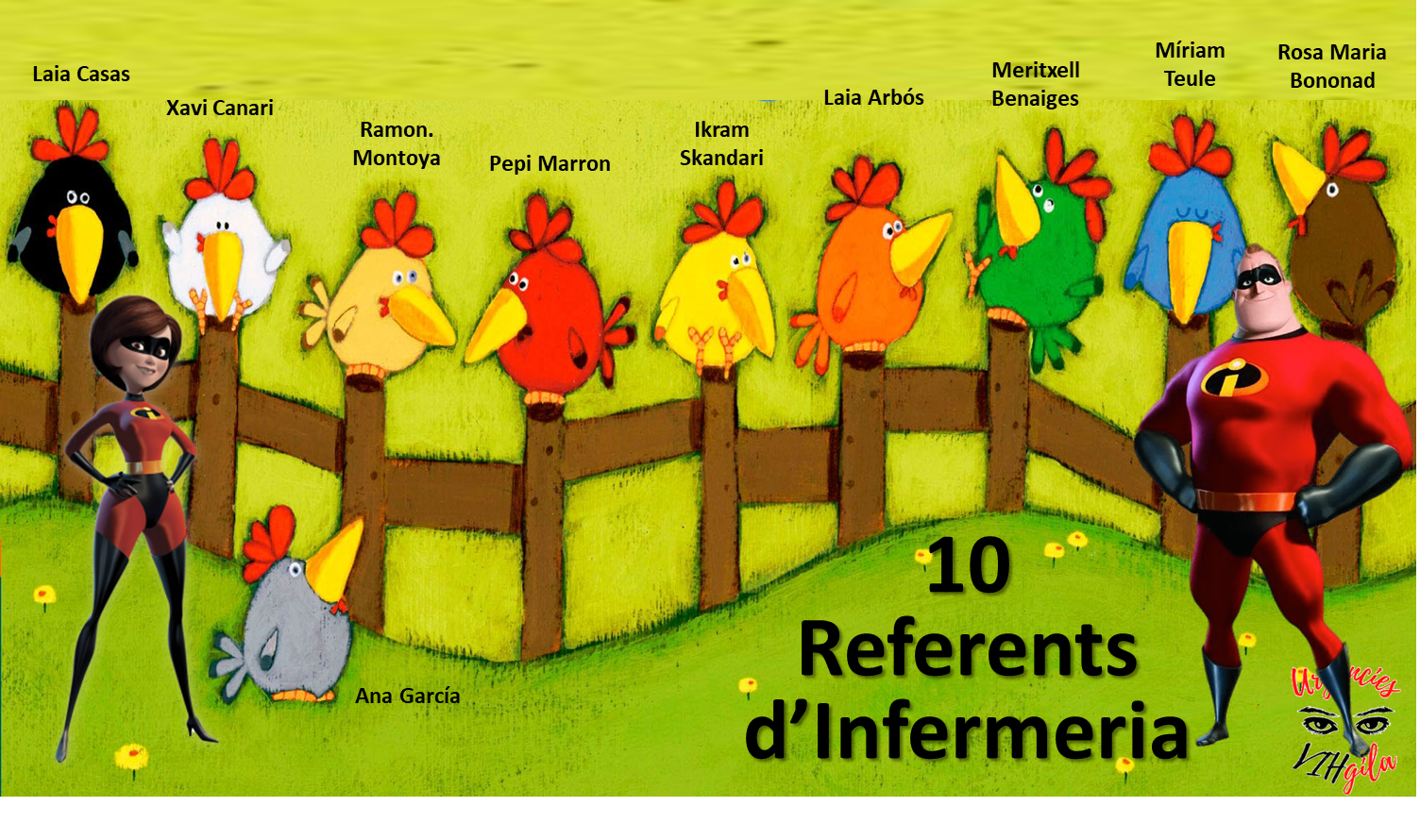 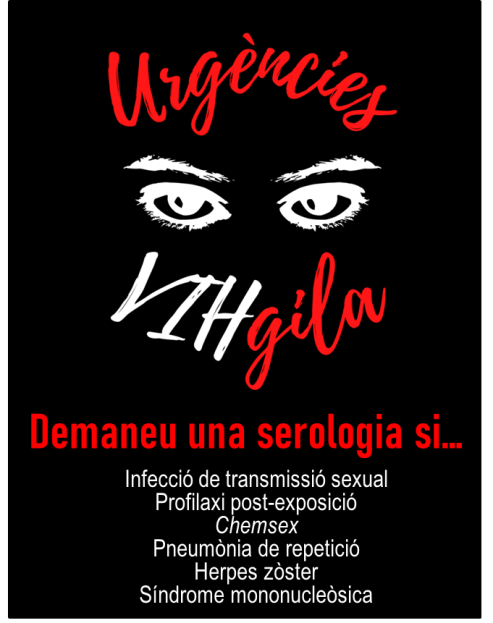 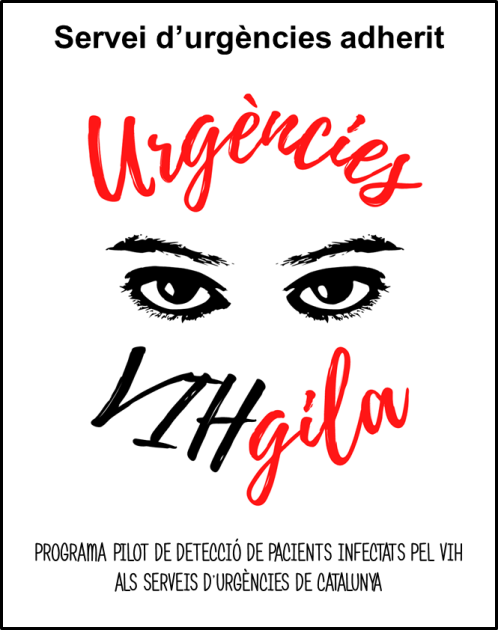 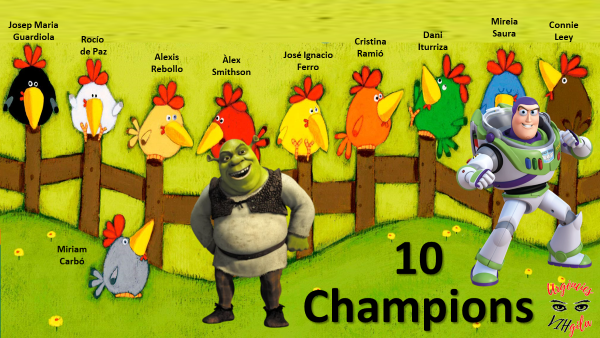 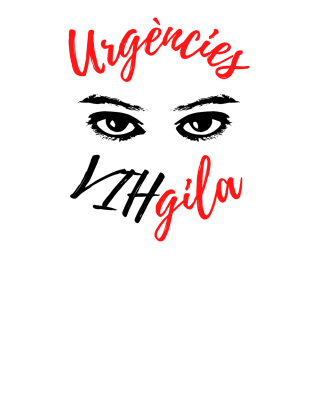 Grado de consecución del objetivo
https://www.urgencies-vihgila.cat/